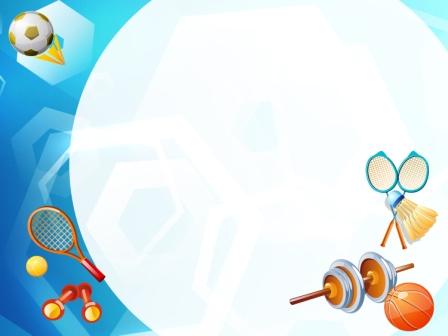 «Включение детей с ОВЗ в 
программы
 дополнительного образования»
(из опыта работы)
Кружок «Школа мяча»
Подготовила:  Брекова  Г.Г. 
воспитатель высшей
квалификационной категории
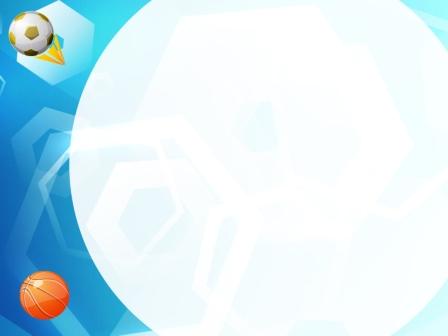 Самыми  эффективными  методами  на занятии являются:                                                         
1. Индивидуальный подход к каждому ученику.
2. Предотвращение наступления утомления, используя для этого разнообразные средства (чередование  деятельности, преподнесение материала небольшими дозами, использование интересного и красочного дидактического материала и средств наглядности).
3. Проявление педагогического такта. 
 4. Постоянное поощрение за малейшие успехи, своевременная и тактическая помощь каждому ребёнку, развитие в нём веры в собственные силы и возможности.
5. Поддерживать их при неудачах, привлекая внимание к положительным сторонам личности учащегося с УО;
6.Близость к учащимся во время объяснения задания и игры.
7. Использование сигнальных  знаков.
8.Средства  активизации  должны соответствовать  психическим и интеллектуальным возможностям учащихся.
На протяжении всего занятия активизирую и выстраиваю дисциплину с помощью свистка:
1свисток - успокоились и сосредоточились.
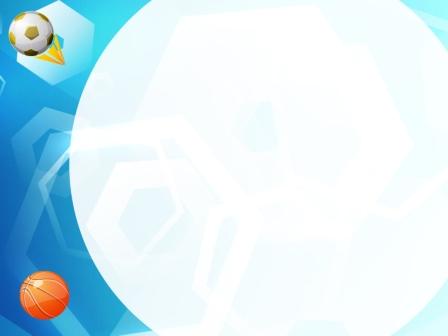 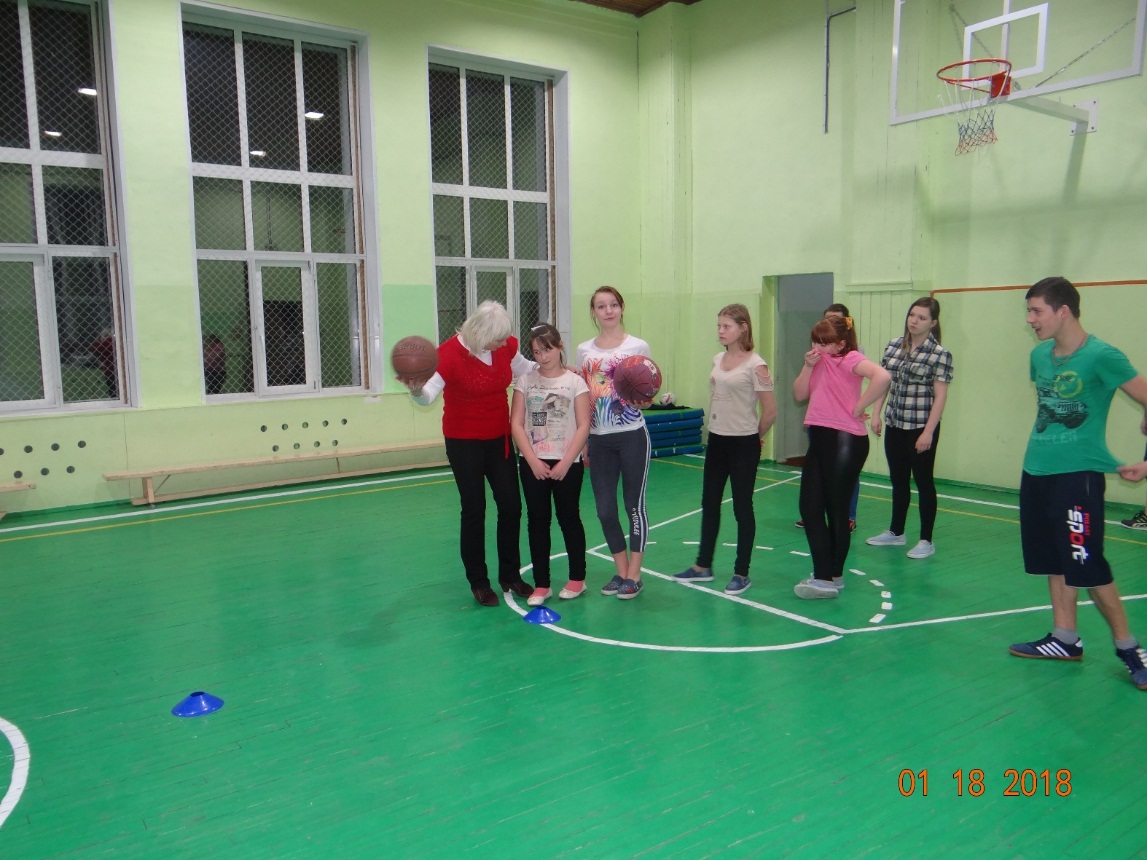 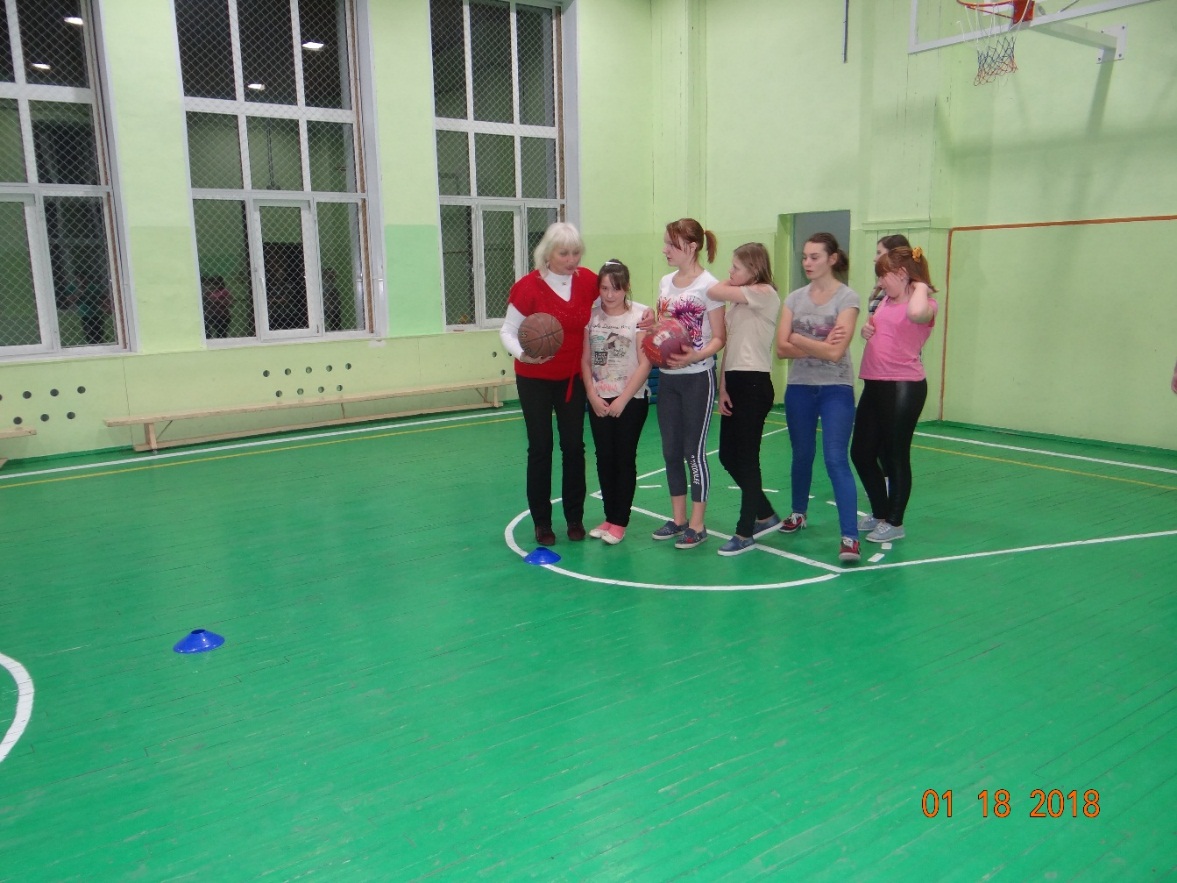 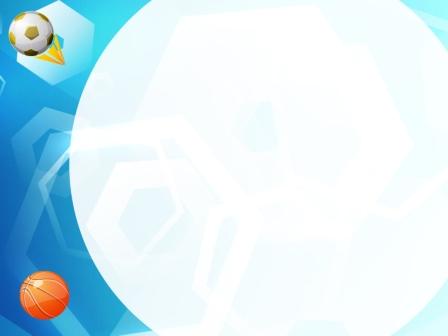 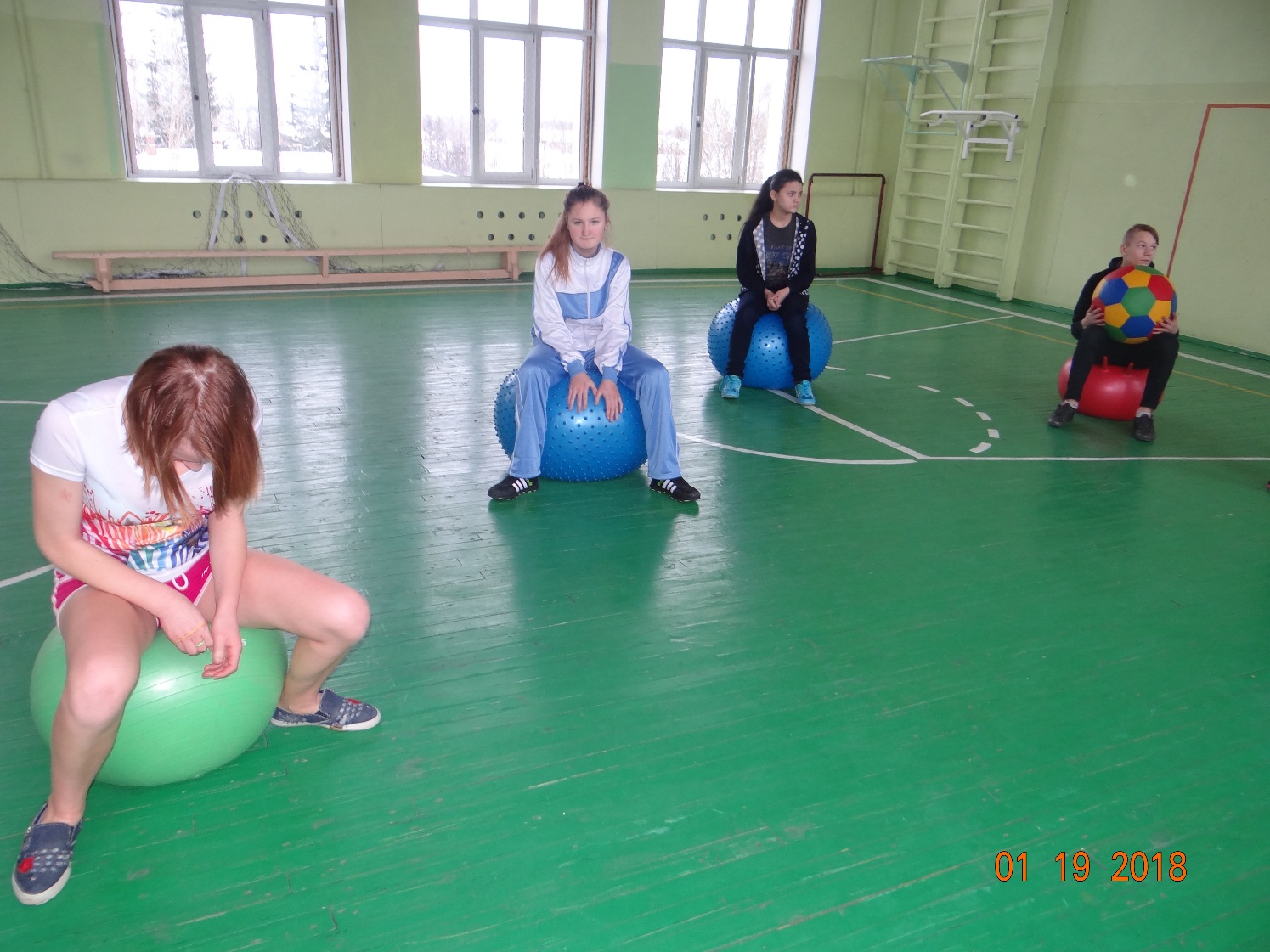 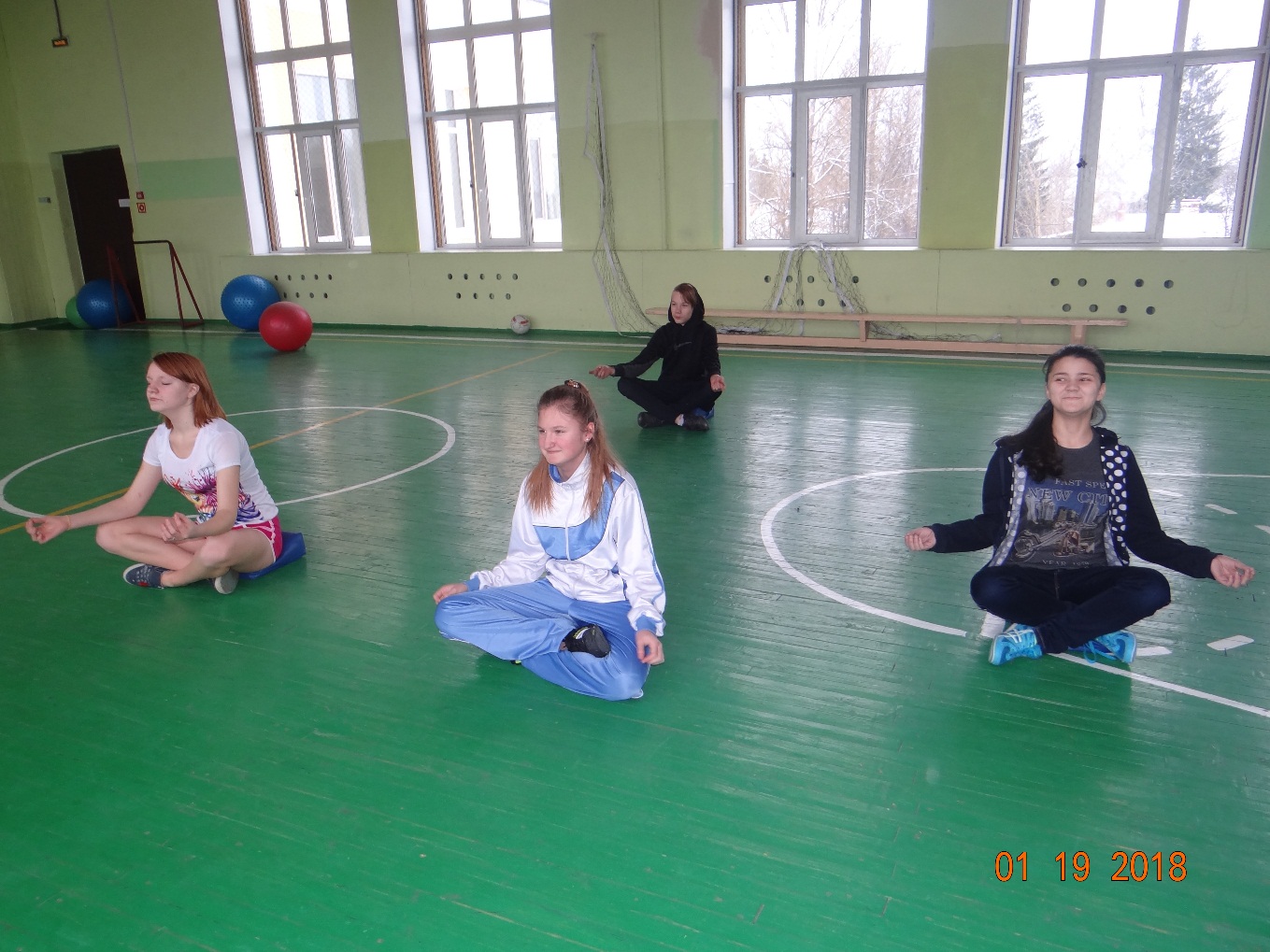 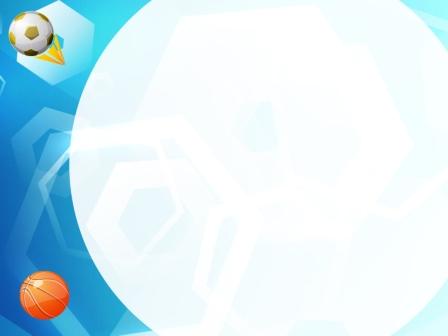 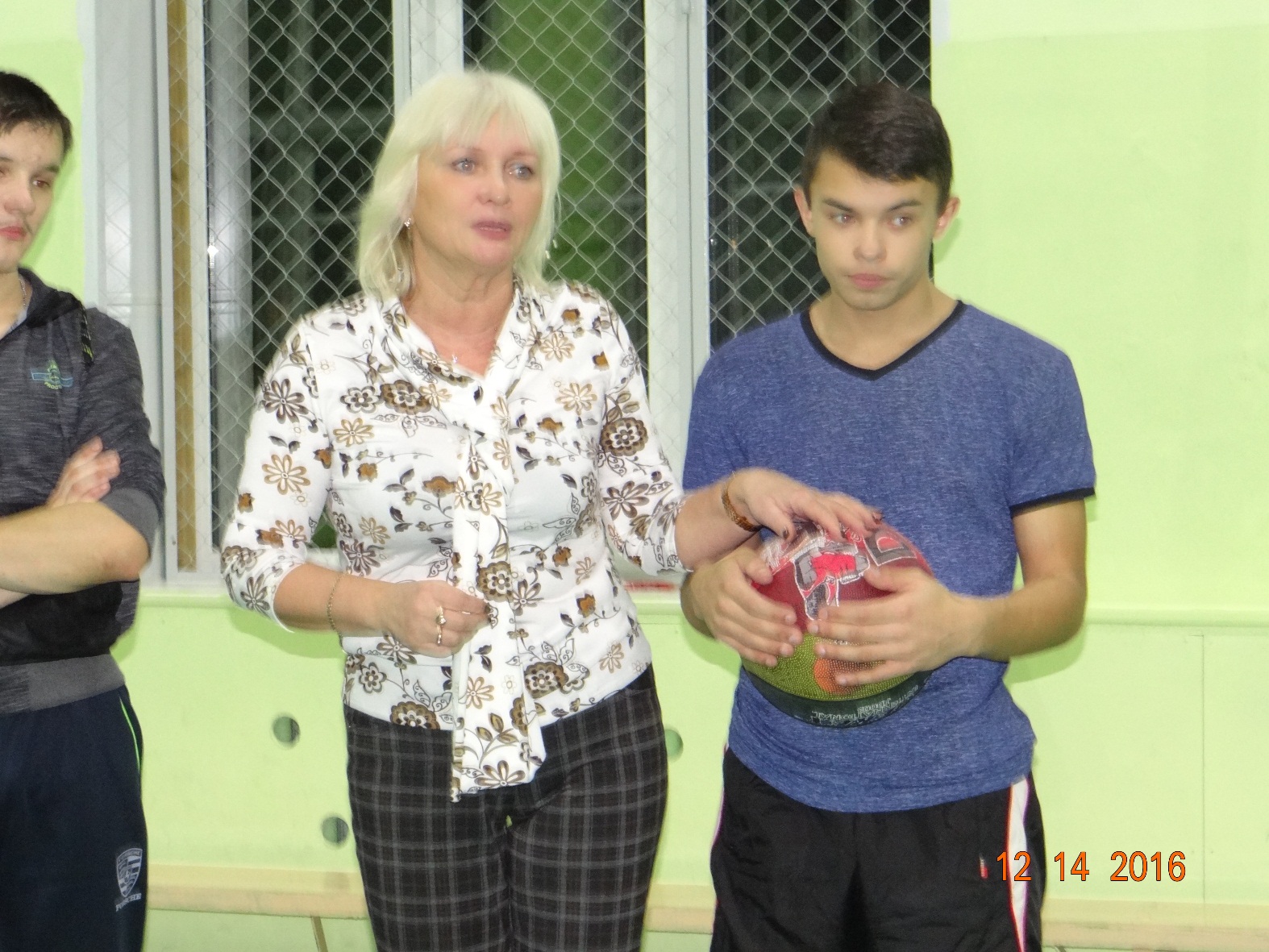 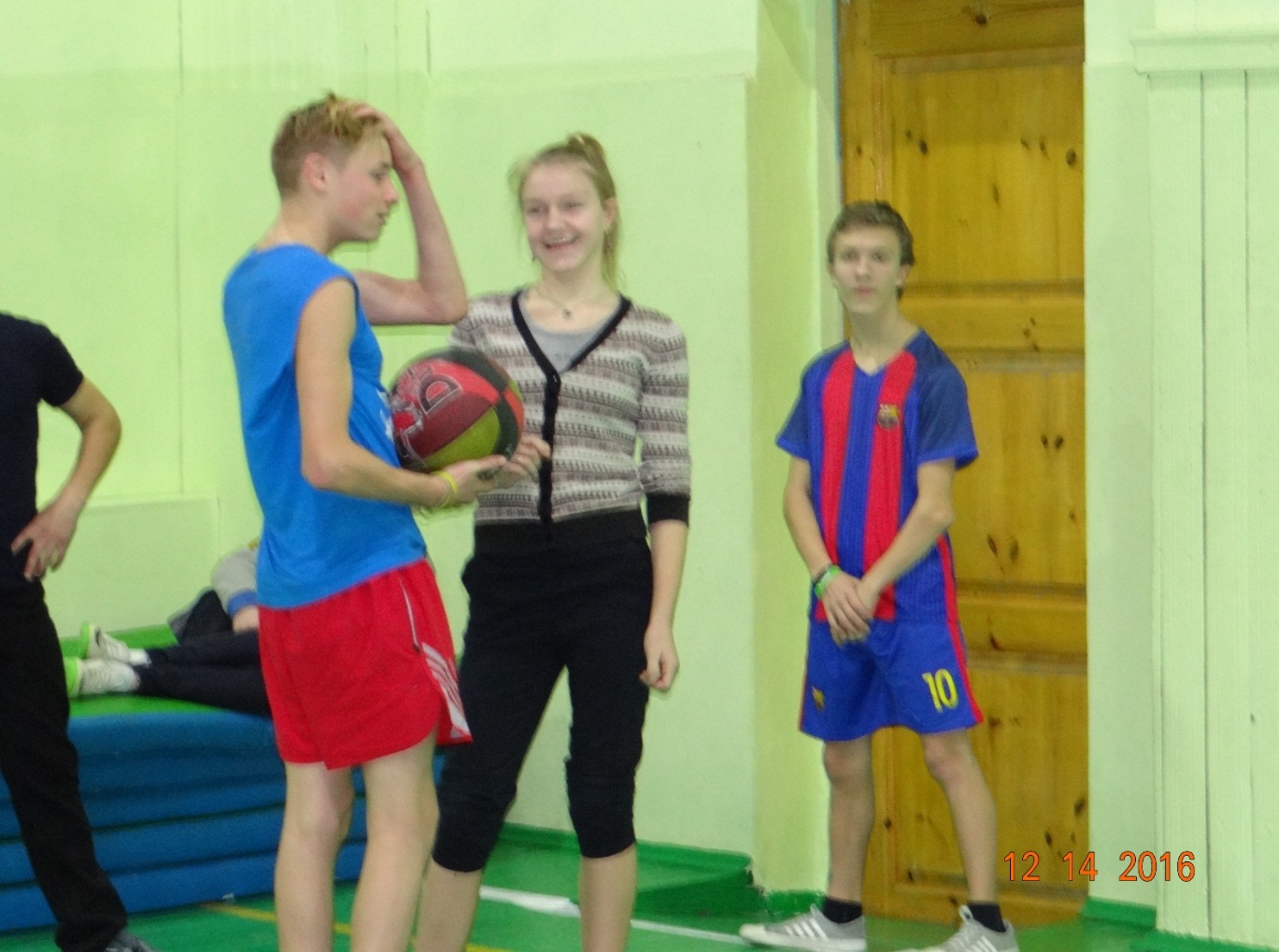 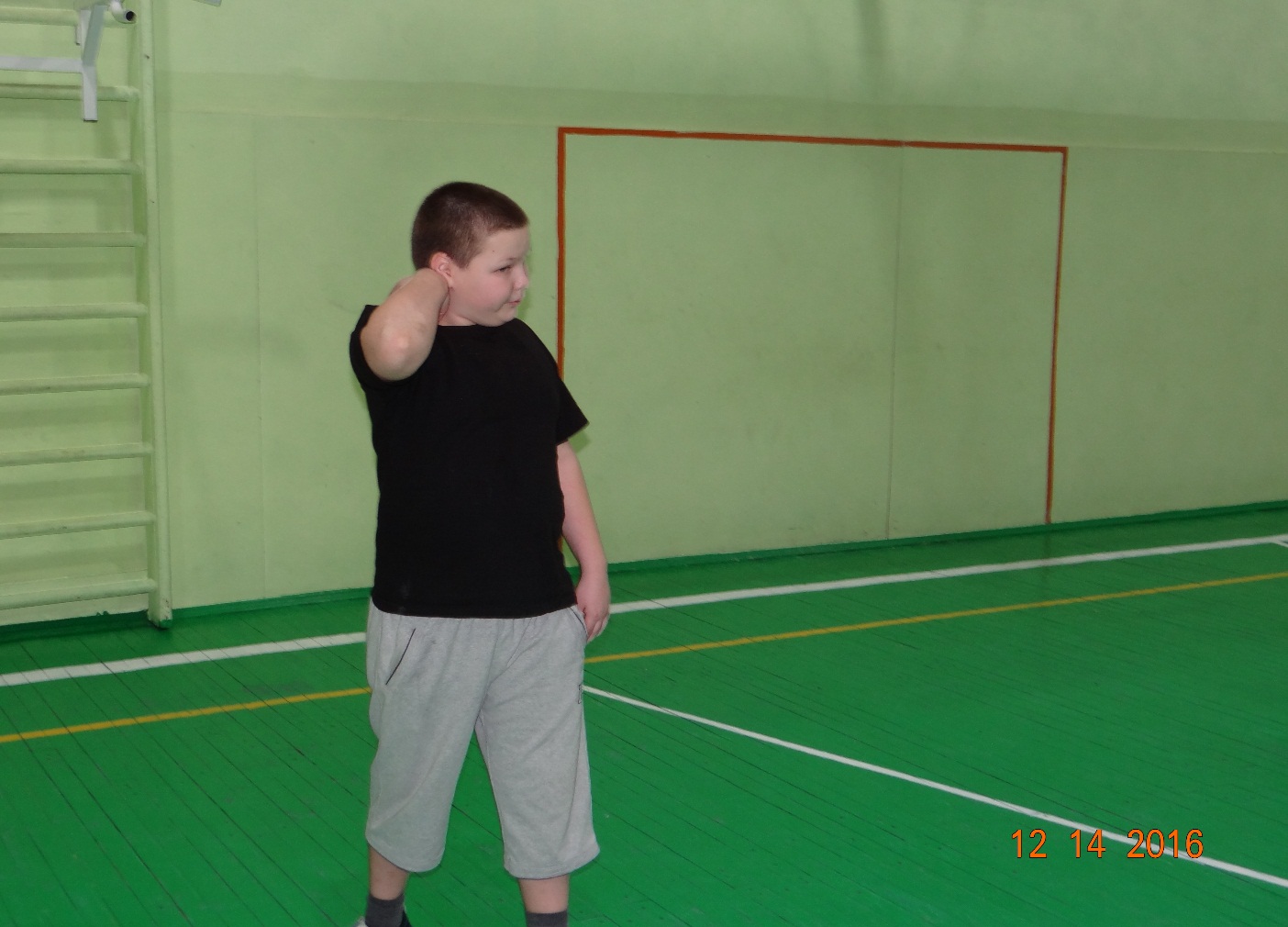 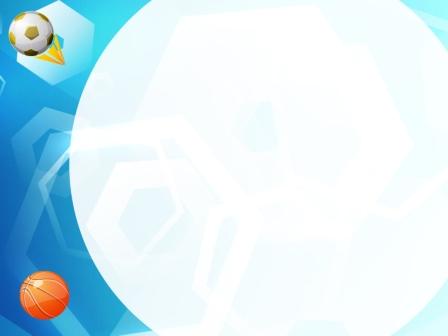 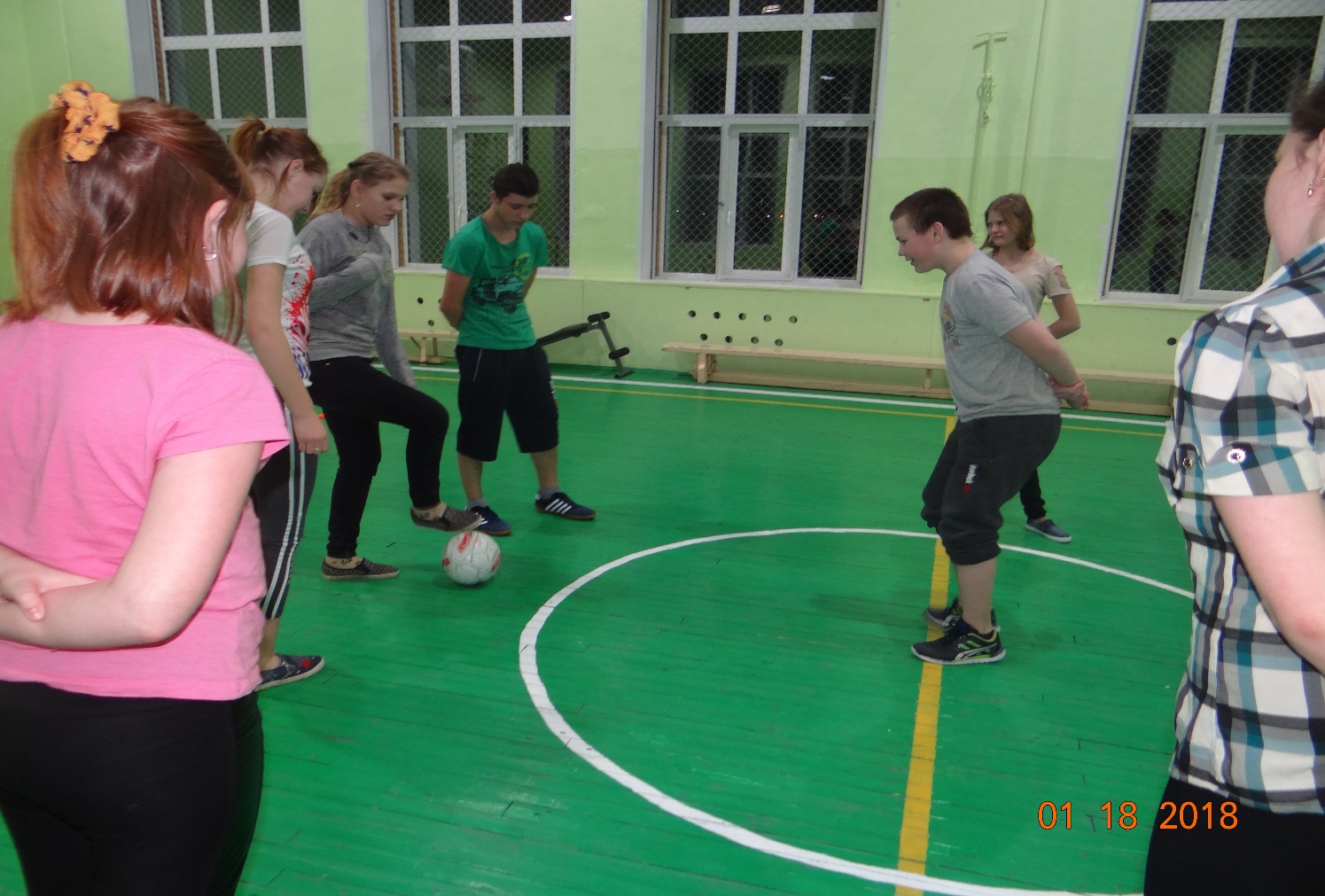 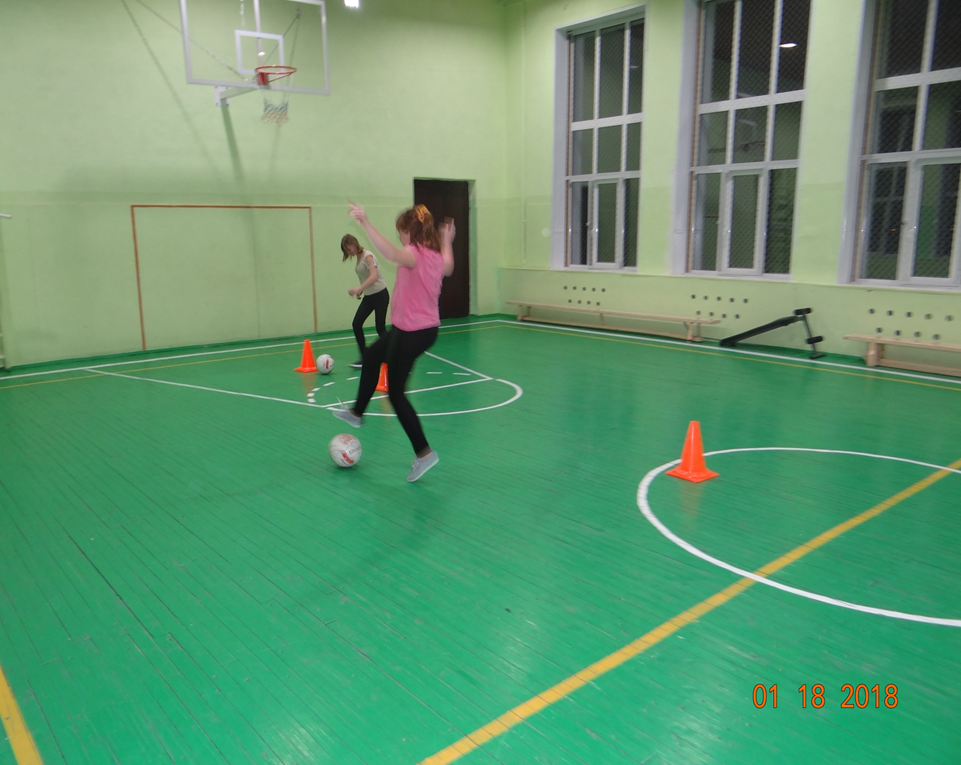 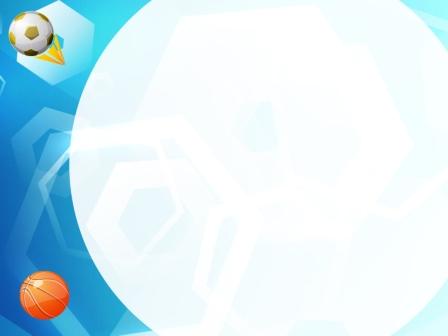 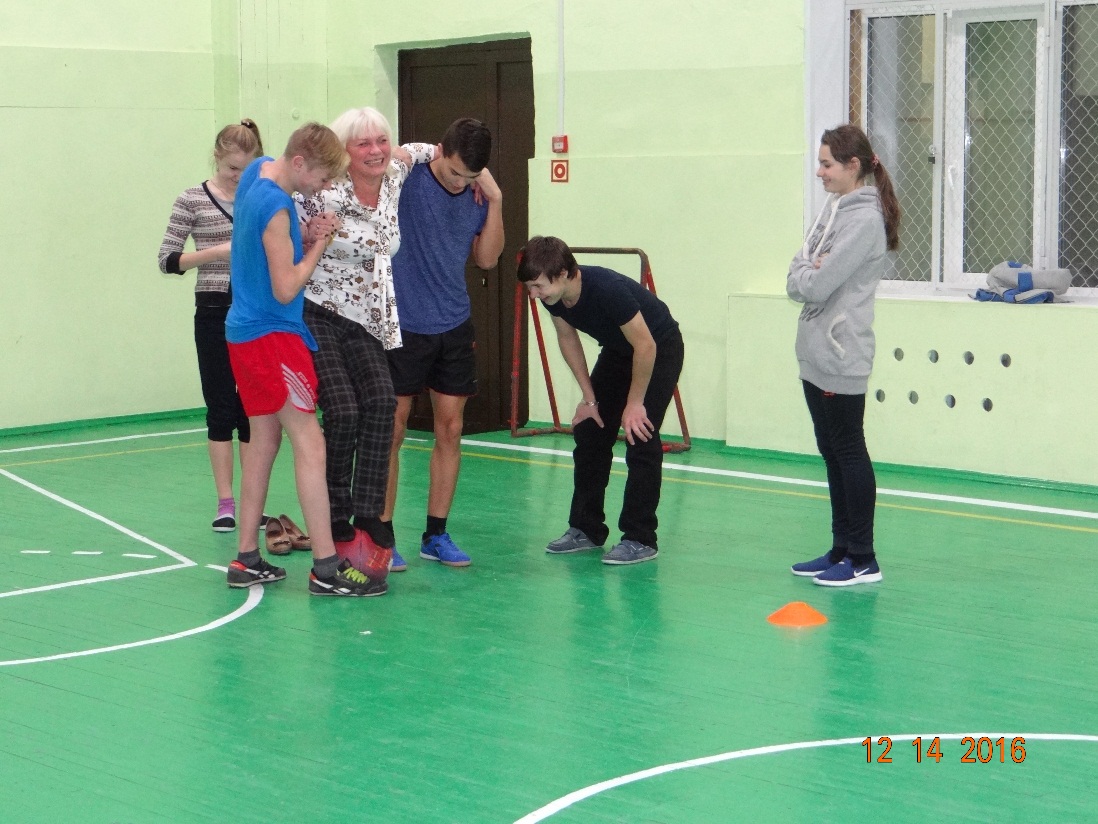 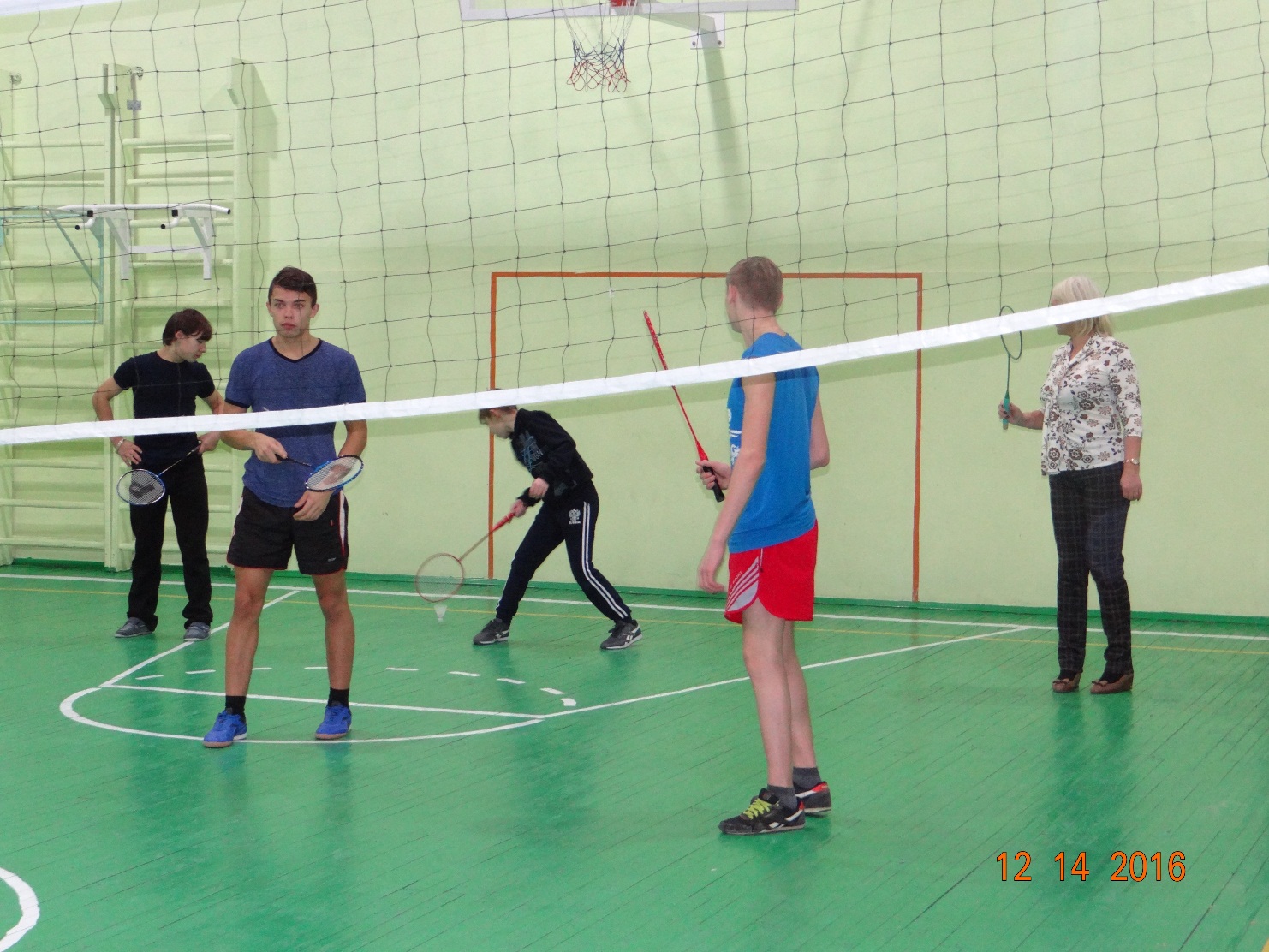 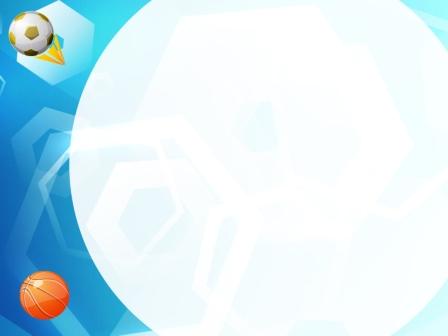 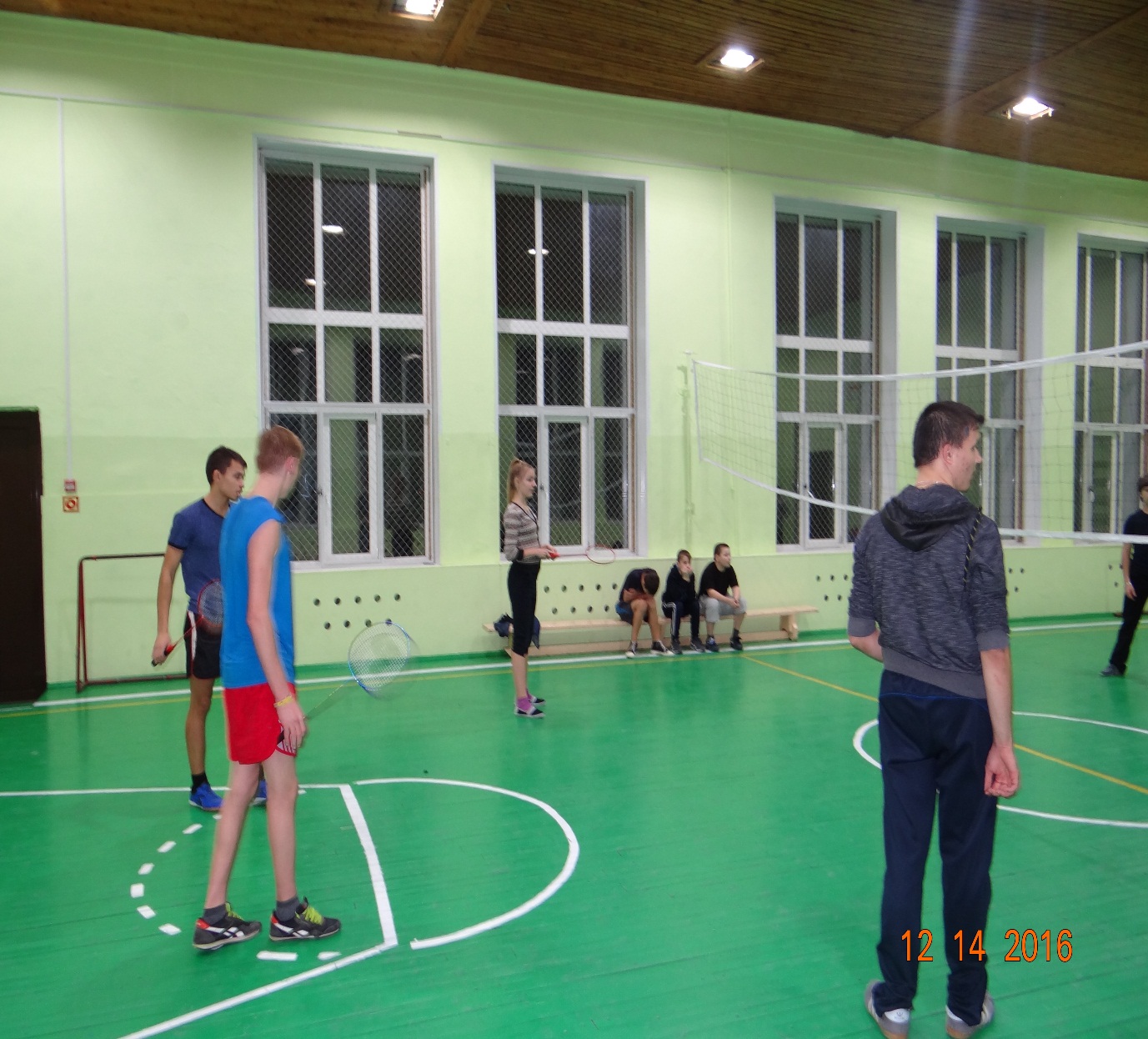 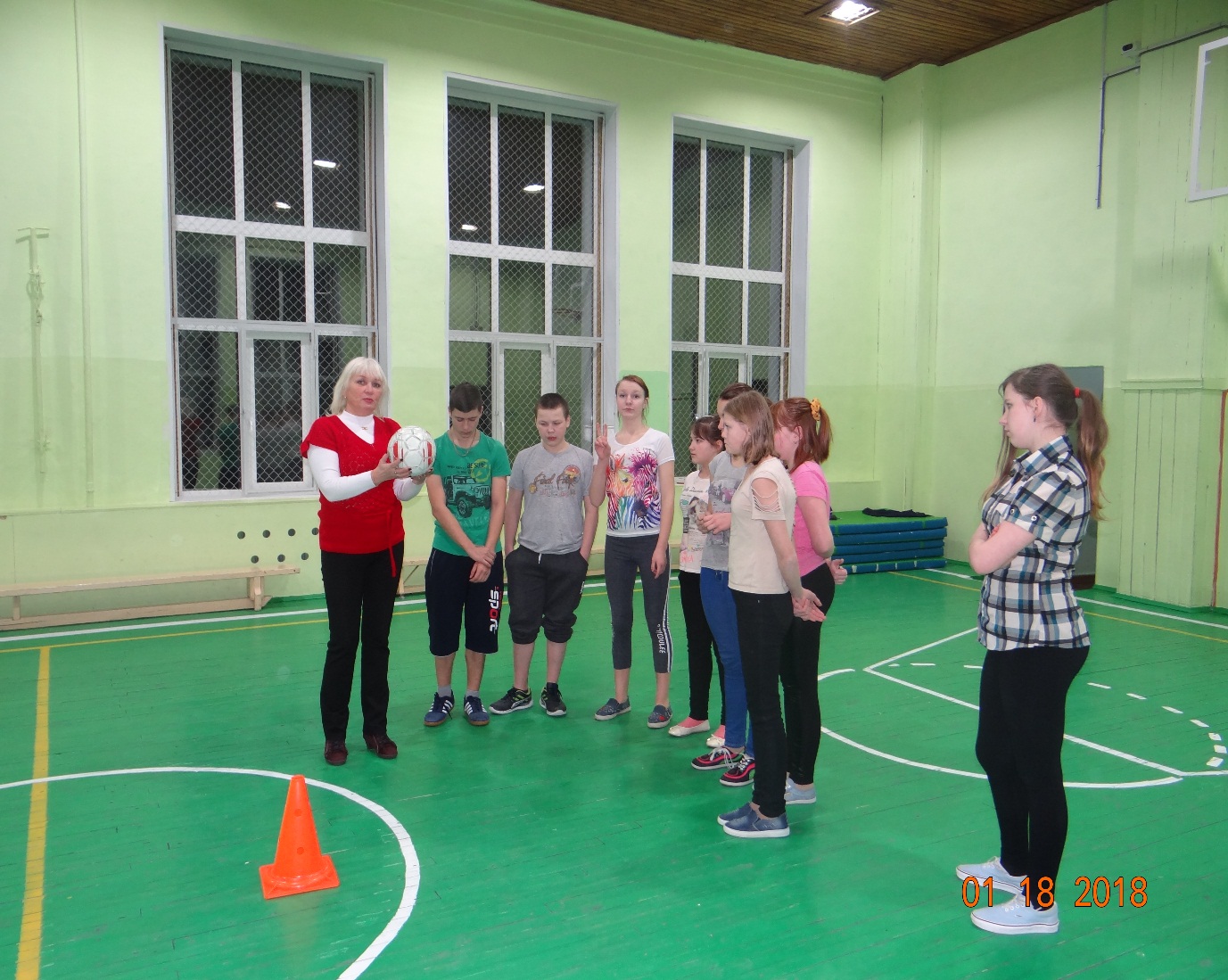 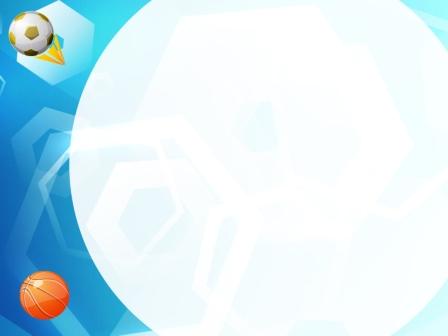 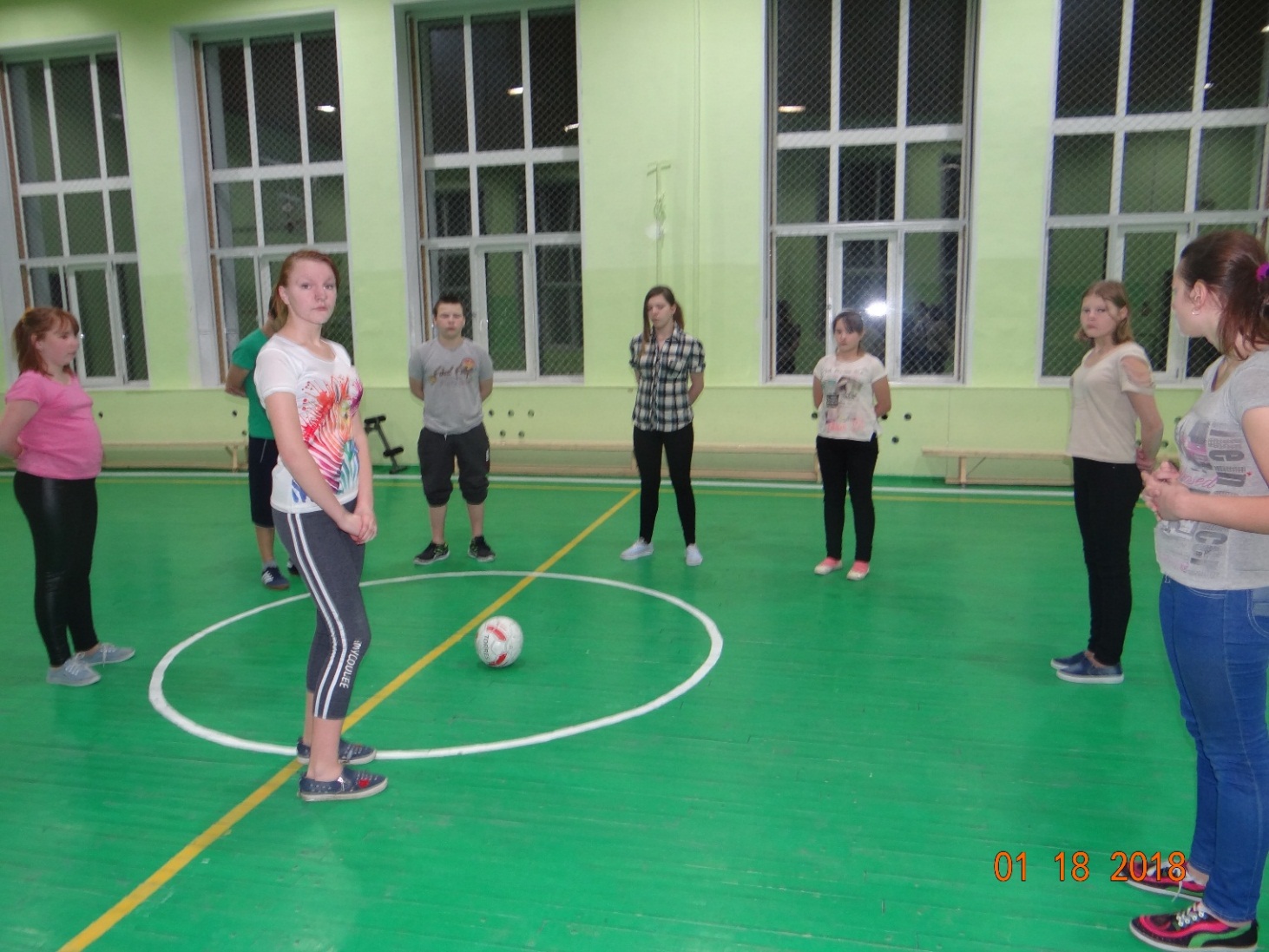 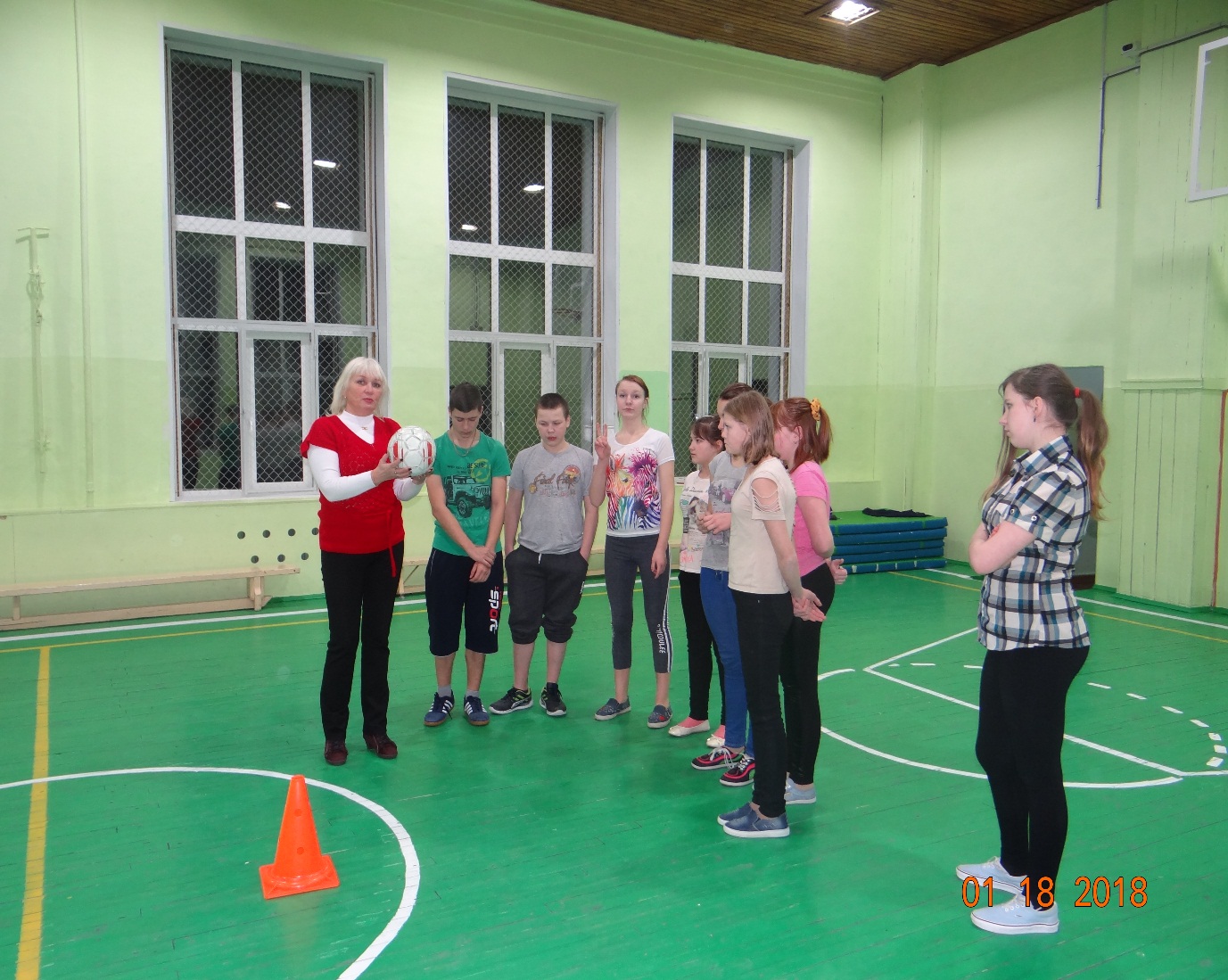 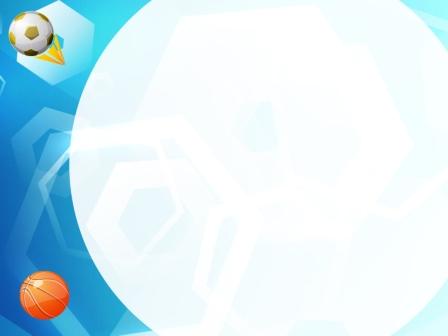 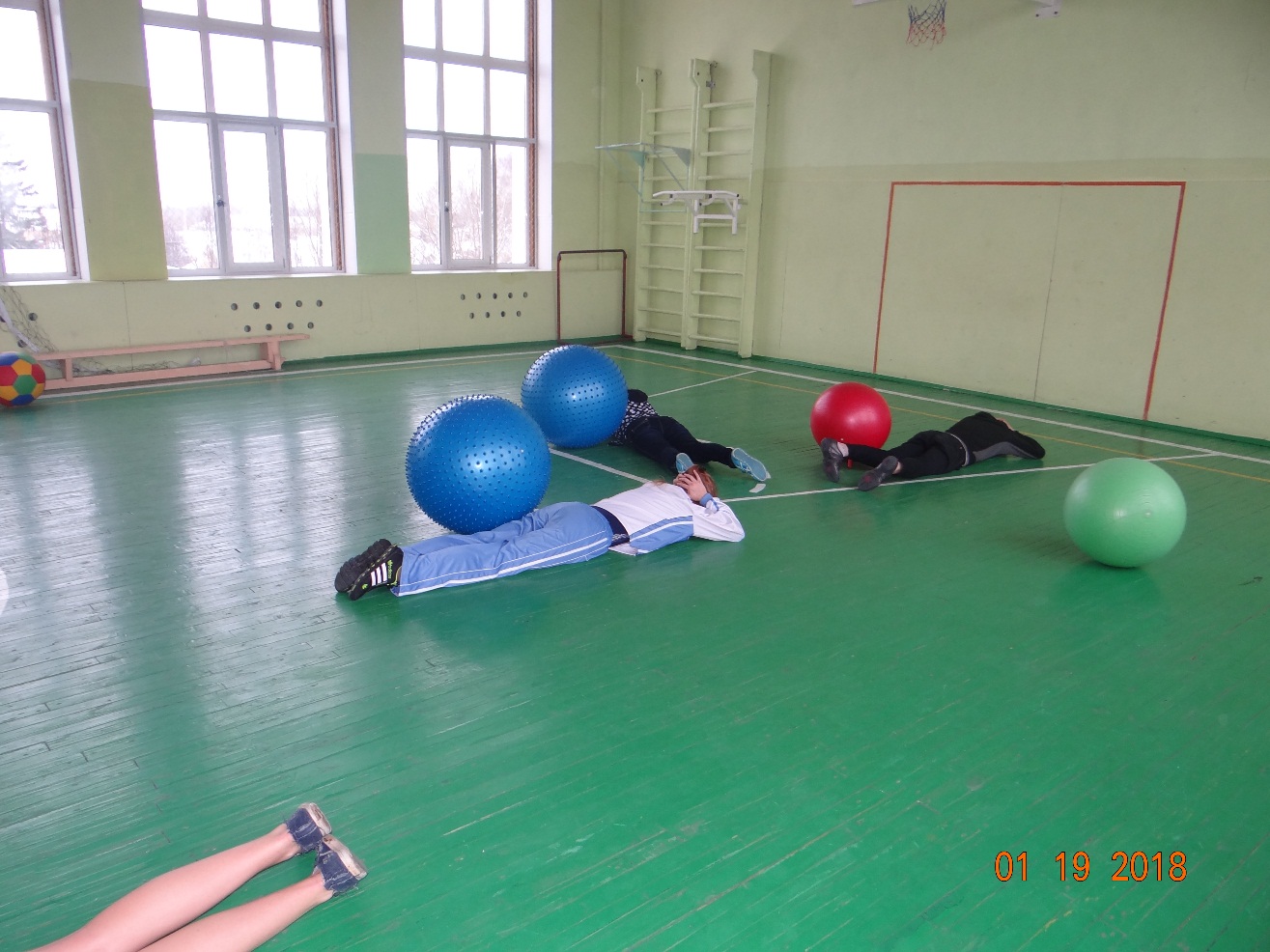 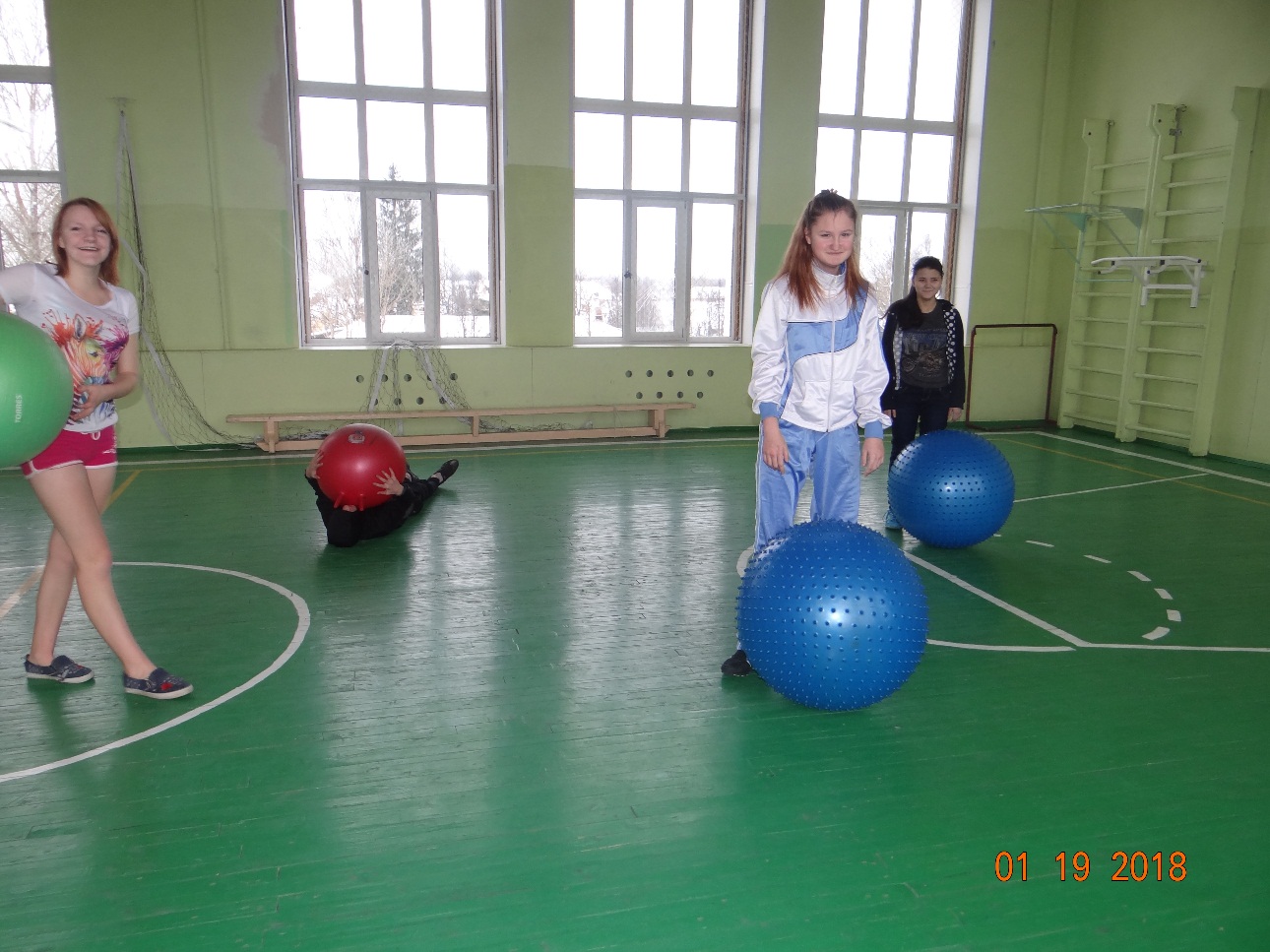 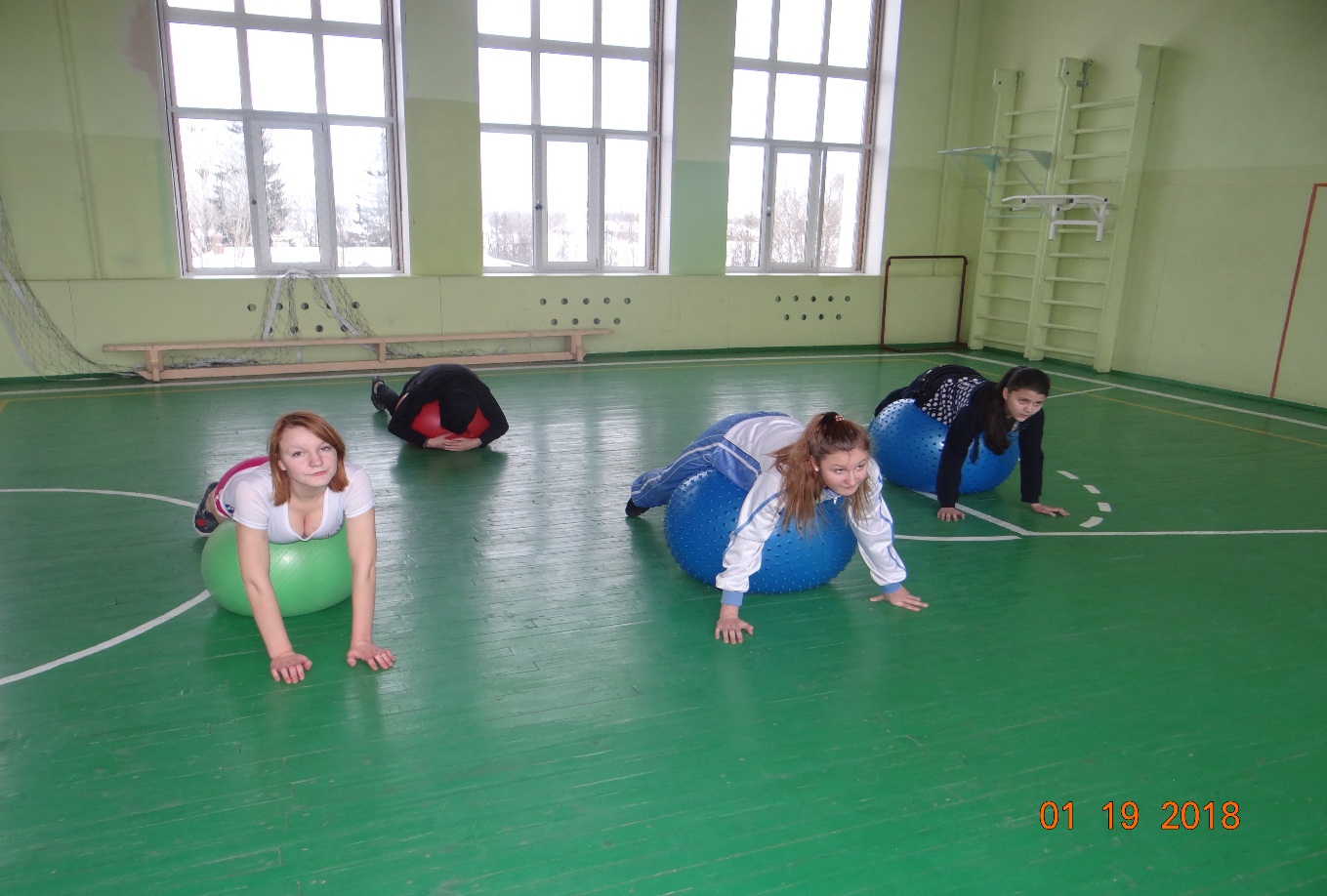 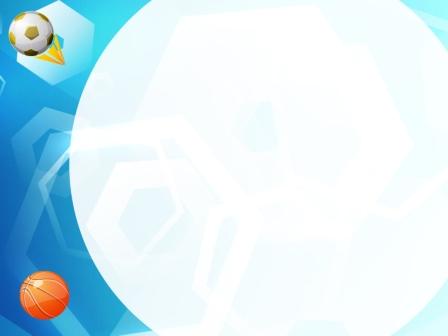 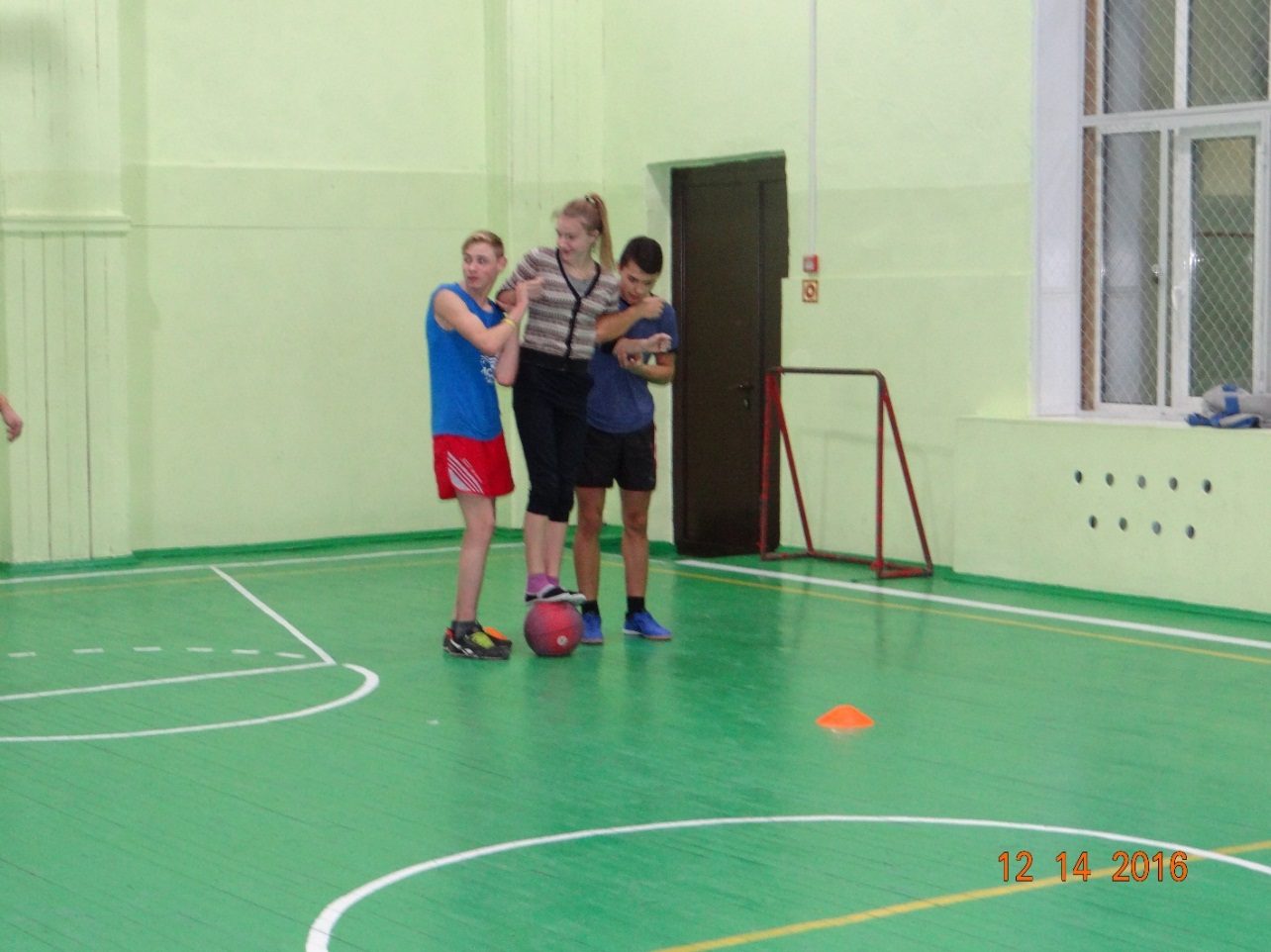 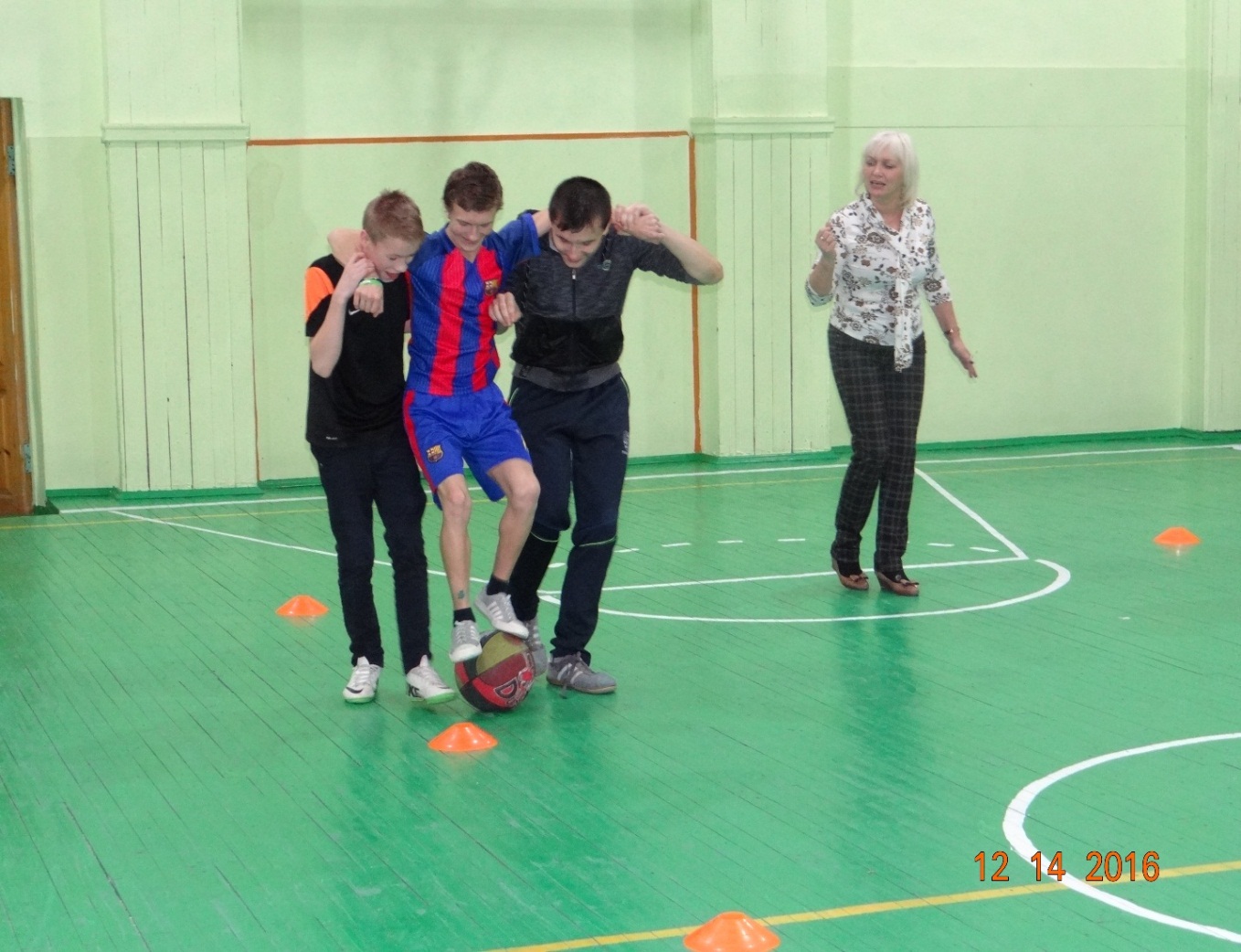 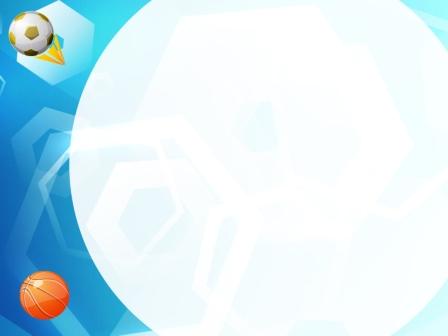 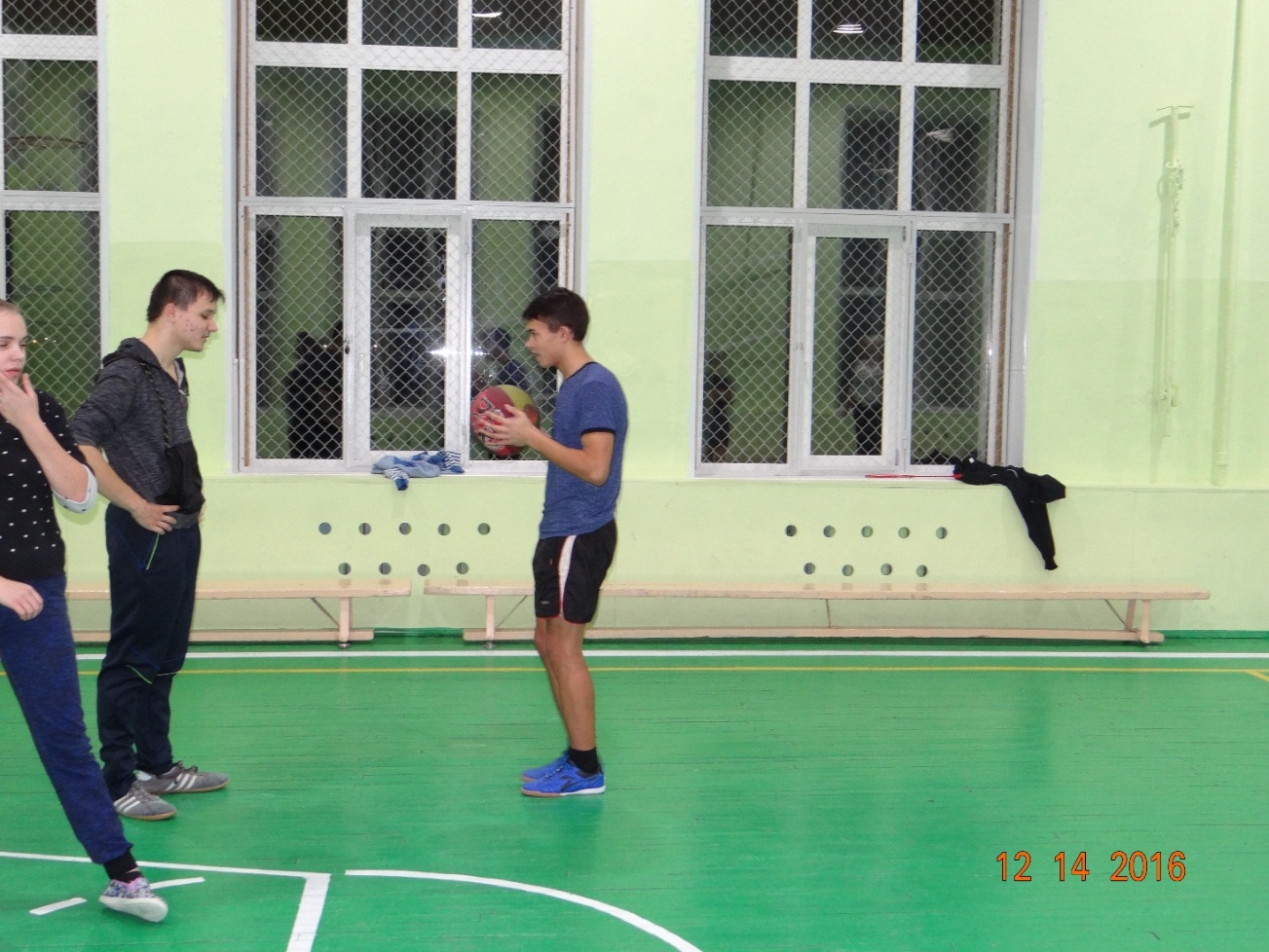 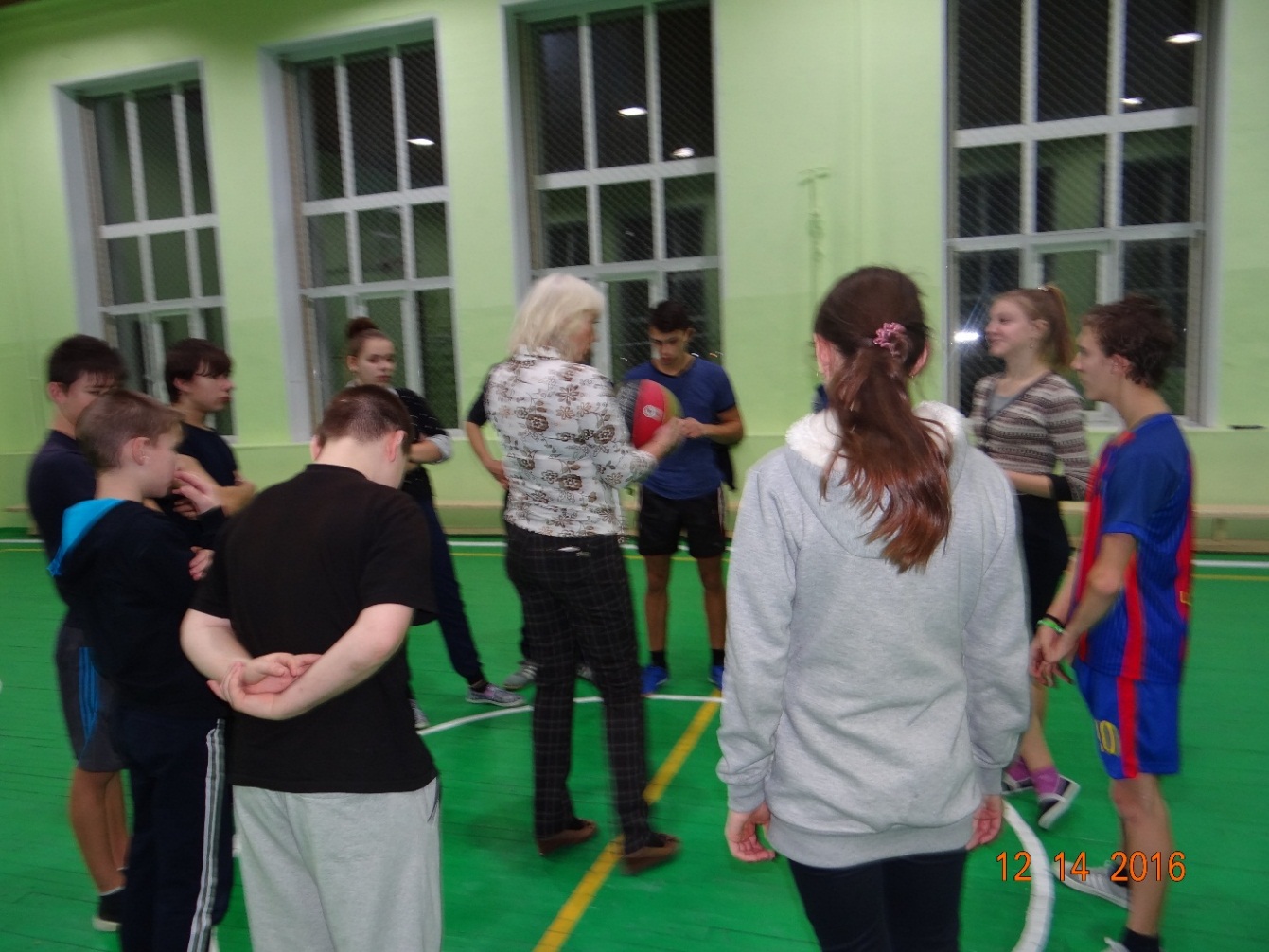